Привитие привычки к ЗОЖ через использование дыхательной гимнастики
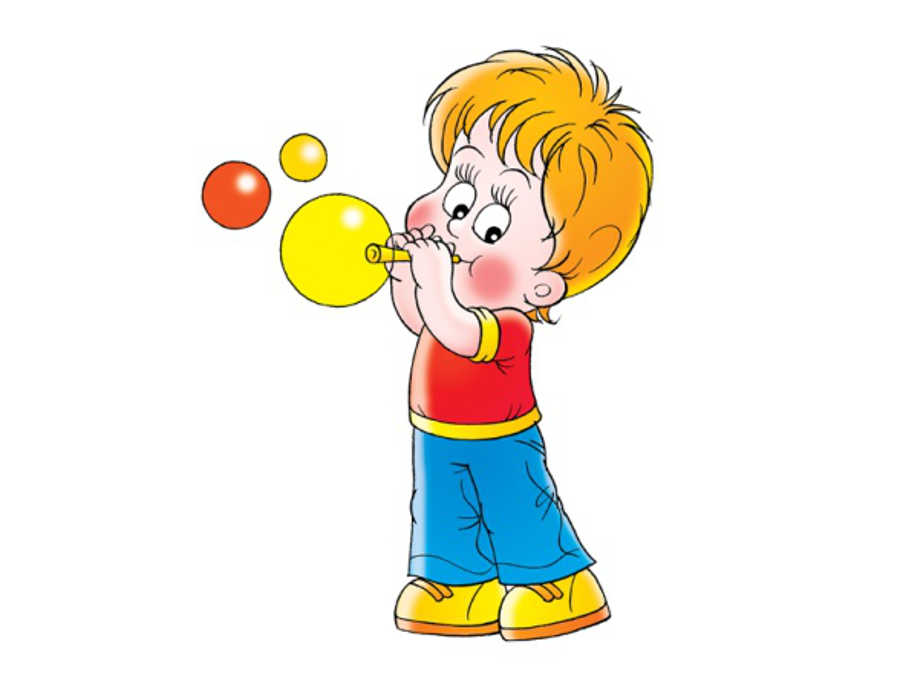 Целевые ориентиры по ФГОС ДО
-у ребенка развита крупная и мелкая моторика; 
-он подвижен, вынослив, владеет основными движениями, может контролировать свои движения и управлять ими;
-имеет начальные представления о ЗОЖ, воспринимает ЗОЖ как ценность
Анализ заболеваемости 2015-2016 гг
Месяц	Пропущено по болезни
Сентябрь	9.1%
Октябрь	8.7%
Ноябрь	             9.7%
Декабрь	11.1%
Январь	              10%
Февраль	12.3%
Март	              7.8%
Апрель 	 6.5%
Май	              5.6%
Средний показатель заболеваемости детей  8.9%. В основном заболевшим поставлен диагноз ОРВИ, 2 человека относятся к ЧБД.
Польза дыхательных упражнений:
-дыхательную мускулатуру;
-развивают подвижность грудной клетки;
-способствуют углублению дыхания и устойчивости ритма дыхания, увеличению жизненной емкости легких;
-способствуют полноценному физическому развитию детей;
-являются профилактикой заболеваний дыхательной системы;
-вызывают положительные эмоции при выполнении.
Цель: повышение общего жизненного тонуса ребёнка, рост сопротивляемости, закалённости и устойчивости детского организма к заболеваниям дыхательной системы (ОРВИ, тонзилит).
Содержание работы
Результаты работы
-многие дети научились делать глубокий вдох через нос;
-выпускать воздух из легких до конца;
- не держать рот открытым.